Понятие власти.Типы власти.
Виды власти
Определяются ресурсами, которые власть использует.
Принудительная
Культурно-информационная
Социальная
Политическая
Экономическая
Контроль над людьми с помощью применения или угрозы применения физического насилия.
Контроль над распределением статусов, должностей, льгот и привилегий
Способность и умение реализовать функции общественного управления
Контроль над экономическими ресурсами, собственность на различного рода материальные ценности
Контроль над людьми с помощью информации и средств её распространения.
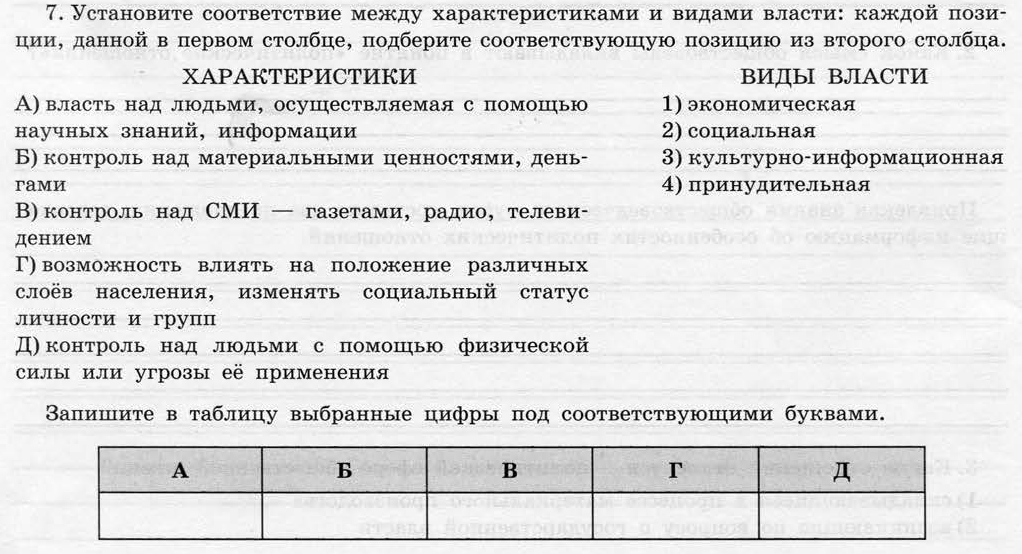 Источники власти
Авторитет
Сила
Власть
Богатство
Харизма
Харизма - это особое свойство, благодаря которому человека оценивают как одаренного особыми качествами и способного оказывать эффективное влияние на других. Понятие «харизма» ведет свое начало из древнегреческой мифологии — означает притягивать к себе внимание. 
Хариты — это древнегреческие богини красоты, грации и изящества.
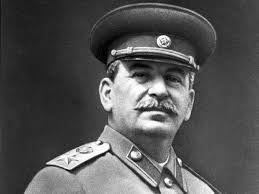 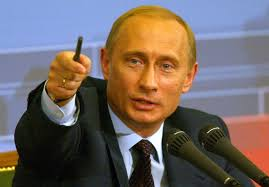 Авторитет –  общепризнанное влияние лица или организации в различных сферах общественной жизни, основанное  на:
знаниях
нравственных достоинствах
опыте
Основой авторитета является уважение к знаниям, опыту, достижениям, личным качествам и т.д.
Структура власти
Функции
Средства
Ресурсы
Субъект
Объект
руководство
Экономические
Государство
Граждане
убеждение
контроль
насилие
Лидеры
Организации
Социальные
Партии
Нации и народности
Культурно информационные
господство
манипуляции
управление
Элиты
право
Административно - силовые
поощрение
регуляция
Юридические
Классификация власти
По степени институциализации: правительственная, городская, школьная
По субъекту власти: классовая, партийная, президентская
По режиму правления: демократическая, авторитарная
По правовому признаку: законная, незаконная
По количеству индивидов, принимающих решения: личная, коллективная
По сферам воздействия: экономическая, информационная, духовная, политическая
Политическая власть – это…
Право, способность и возможность отстаивать и претворять в жизнь определенные политические взгляды, установки и цели
Признаки власти
Публичность — решения политической власти обязательны для всех людей и для всех видов власти
Всеобщность — политическая власть осуществляется на основании права от имени всех людей
Легальность использования силы — закрепленность в законах и Конституции использовать силу
Моноцентричность – у политической власти может быть только один центр принятия решений.
Институциональность – наличие специальных органов власти, политических институтов
Регламентированность – определённость властных полномочий традициями, законом
Разделение властей предполагает деление власти на три ветви:

законодательную;
исполнительную;
судебную.





Система разделения властей — это неотъемлемый признак демократии.
Суть разделения властей:

— все три ветви власти представлены разными людьми и органами согласно Конституции

-никакая власть не может пользоваться правами, предоставленными Конституцией другим ветвям власти

Разделение властей в РФ:

законодательная (Федеральное Собрание)- издаёт законы, представляя интересы граждан
исполнительная власть (Правительство) – управляет государственными  делами
судебная (Конституционный Суд, Верховный Суд, суды разных уровней)- следит за соблюдением законов.
1. Что из указанного связано с понятием «власть»?
1) Самопознание
2) Авторитет
3) Социализация
4) Урбанизация

2.Запишите слово, пропущенное в следующей фразе:
« Основой политики является…»

3. Верны ли следующие суждения о Федеральном Собрании РФ?
А. Федеральное Собрание РФ является представительным и законодательным органом Российской Федерации.
Б. Федеральное Собрание РФ осуществляет меры по обеспечению законности, прав и свобод граждан.

1) верно только А
2) верно только Б
3) верны оба суждения
4) оба суждения неверны

4. Верны ли следующие суждения о политической власти?
А. Политическая власть осуществляет руководство обще­ством в целом.
Б. Политическая власть определяет основные направления

1) верно только А
2) верно только Б
3) верны оба суждения
4) оба суждения неверны
5.Верны ли следующие суждения о власти?

А. Никто не может присваивать власть в Российской Феде­рации.
Б. Согласно Конституции РФ народ осуществляет свою власть непосредственно, а также через органы госу­дарственной власти и органы местного самоуправления.

1) верно только А
2) верно только Б
3) верны оба суждения
4) оба суждения неверны

6Верны ли следующие суждения о власти?

А. К методам власти можно отнести методы убеждения и принуждения.Б. Согласно Конституции РФ присвоение властных полномочий преследуется по федеральному закону.

1) верно только А2) верно только Б3) верны оба суждения4) оба суждения неверны